Mass Media and Political Agenda
A.P. U.S. Government
Chapter 8
Learning Objectives
Trace the development of the mass media and the way in which POTUS have used the media in different periods of our history
Describe the major sources that people rely on for their information about politics, and how technologies – especially tech. – are changing this
Determine how journalists define what is newsworthy, where they get their information, and how they present it
Explain the role that the profit motive plays in decisions y the mass media on how to report the news
Objectives cont’d…
Examine and analyze the charge that the media have a liberal bias.
Identify factors that would explain why the news is typically characterized by political neutrality.
Determine methods used by political activists to get their ideas placed high on the governmental agenda.
Clarify how the media act as key linkage institutions between the people and the policymakers.
Continued…
Explain how functions of the media may help to keep gov small and those funtions that may encourage the growth of government
Describe how the rise of TV broadcasting has encouraged individualism in the Amer Pol system
Explain why the rise of the “information society” has not brought about a corresponding rise of an “informed society”
Summarize how the news & its presentation are import influences in saping public opinion on political issues.
The Mass Media Today
HIGH-TECH POLITICS, the behavior of citizens and policymakers and the political agenda itself are increasingly shaped by tech.
MASS MEDIA (Tv, radio, newspaper, magazines, Internet) http://www.freepress.net/ownership/chart
MEDIA EVENTS, purposely staged for the media.
The Development of Media Politics
Newspaper (1850s) then Radio & TV (early 1900s)
Hoover (1923-1933) reporters submitted questions in writing
FDR (1933-1945), gave two press conferences a week
Reporters never reported on a political leader’s personal life… until
Vietnam War & Watergate
Investigative Journalism, detective like reporting
Two kinds of Media
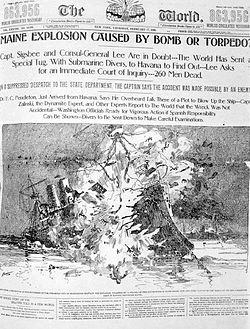 Print Media
Newspapers
Hearst & Pulitzer = “yellow journalism”
N.Y. Times, Washington Post, & others
Magazines
Time, Newsweek, U.S. News rank behind favorites Readers Digest & TV Guide
Broadcast media
Gradually displaced print media
Radio, first broadcast in 1920
Took us to WWII
T.V., first station in 1931
1960 Kennedy-Nixon debate
Took us to Vietnam War
Cable TV
Caused broadcast viewership to decline
Increased narrowcasting, stations target particularly narrow audiences
Internet
Increased the division between the knowledgeable and the apathetic
Gov. Regulation of Broadcast Media
1934, Fed Communications Commission (FCC), regulateds comm. Via radio, TV, telephone, cable, & satellite
1. prevents near monopolies
2. periodic examinations of stations for licensing
3. issued fair treatment rules
Fairness doctrine abolished in 1980’s
Private Control of Media
Diversity of media sources 
Almost all media outlets are private
1. Which allow for criticism
2. however, they are dependent on advertisement
Most other countries are not in private hands
1. Public ownership allows the media to serve the public w/0 worrying about ratings
2. Private ownership = getting the biggest audience
3. Which shapes what type of news is reported
Reporting the news
Defining News
1. what is entertaining to the avg. viewer
Finding the news
1. beats – specific locations
2. trial balloons – info. Leaked
3. Reporters rely on public officials
4. Sources
5. very little news is by spontaneous events
Presenting the News
1. technology allows the media to pass info. Along in sound bites
Bias in the News
1. 2002, 40% of journalists personally lean left
News & Public Opinion
Its difficult to study the effects of the news on people’s opinions & behavior
1. Hard to separate the media from other influences
Evidence suggest that the presentation of news can shape public opinion
1. To cover or not to cover affects P.Opinion
2. What the media focuses on affects P.Opin
3. Opinions can shift with tone of news
The Media’s Agenda-Setting Function
People are trying to influence the govt’s policy agenda
1. interest groups, political parties, politicians, public relations firms, & bureaucratic agencies puh for priority
2. Political activist (policy entrepreneurs) depend on media
Weapons include: press releases, press conferences, letter writing, etc.
Or use a leak 

Staging of political events attract media attention
1. Political events are orchestrated (G.W.Bush on aircraft carrier)
2. Elites & Civil Rights relied on media to tell their stories